স্বাগতম
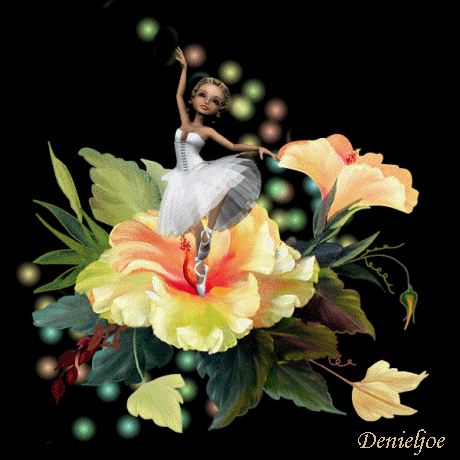 উপস্থাপক পরিচিতি
লাবনী সাহা 
                           সহকারী শিক্ষক 
              মধ্যপুর সরকারি প্রাথমিক বিদ্যালয়
                        অভয়নগর,যশোর।
                  মোবাইলঃ ০১৭৯৫৪২৯৪০৯
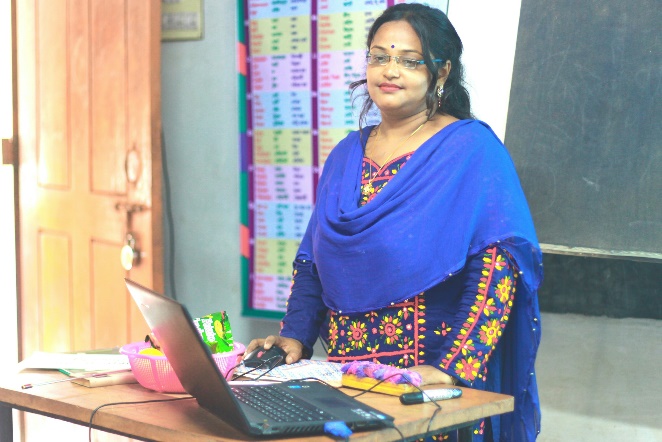 পাঠ পরিচিতি
শ্রেণিঃ ৩য়
বিষয়ঃ প্রাথমিক বিজ্ঞান 
পাঠঃ মৌসুমি ফল
শিখনফল
৮.৩.১ কী কী মৌসুমি ফল ও সবজি পাওয়া যায়  তার নাম বলতে পারবে ।

৮.3.৪ সারা বছর পাওয়া যায় এমন ফল ও সবজির নাম বলতে পারবে ।
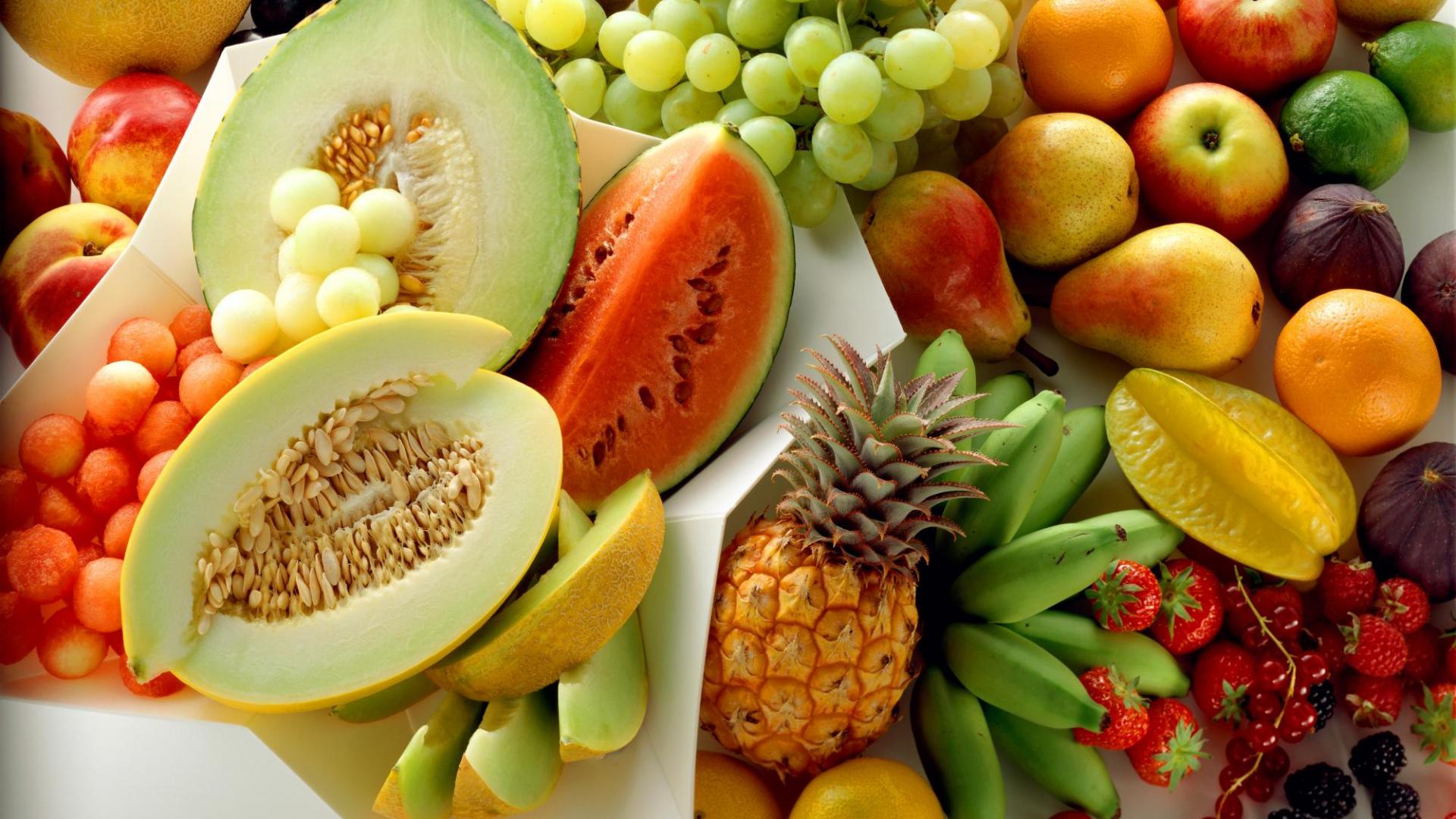 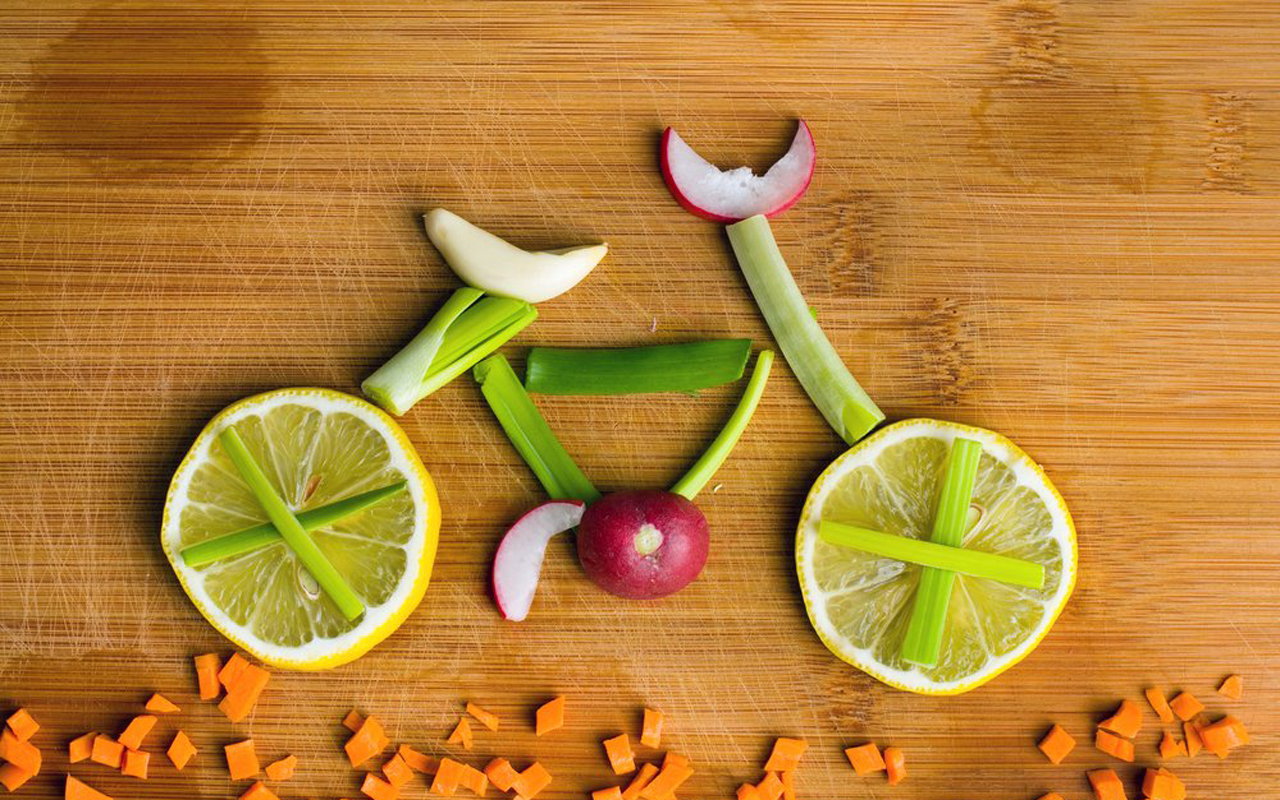 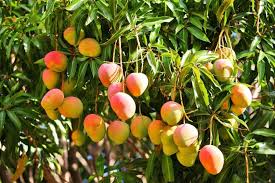 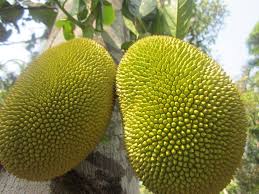 গ্রীষ্মকালীন 
ফল
আম
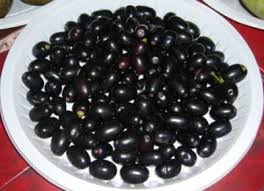 কাঁঠাল
জাম
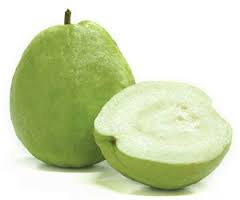 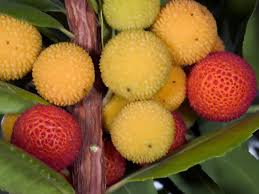 গ্রীষ্মকালীন 
ফল
পেয়ারা
লিচু
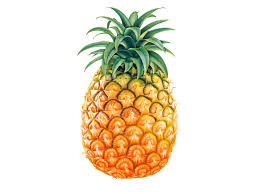 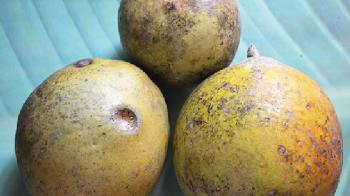 আনারস
বেল
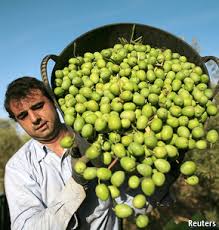 শীতকালীন ফল
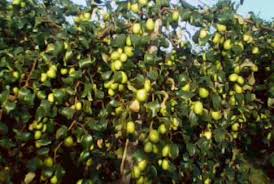 জলপাই
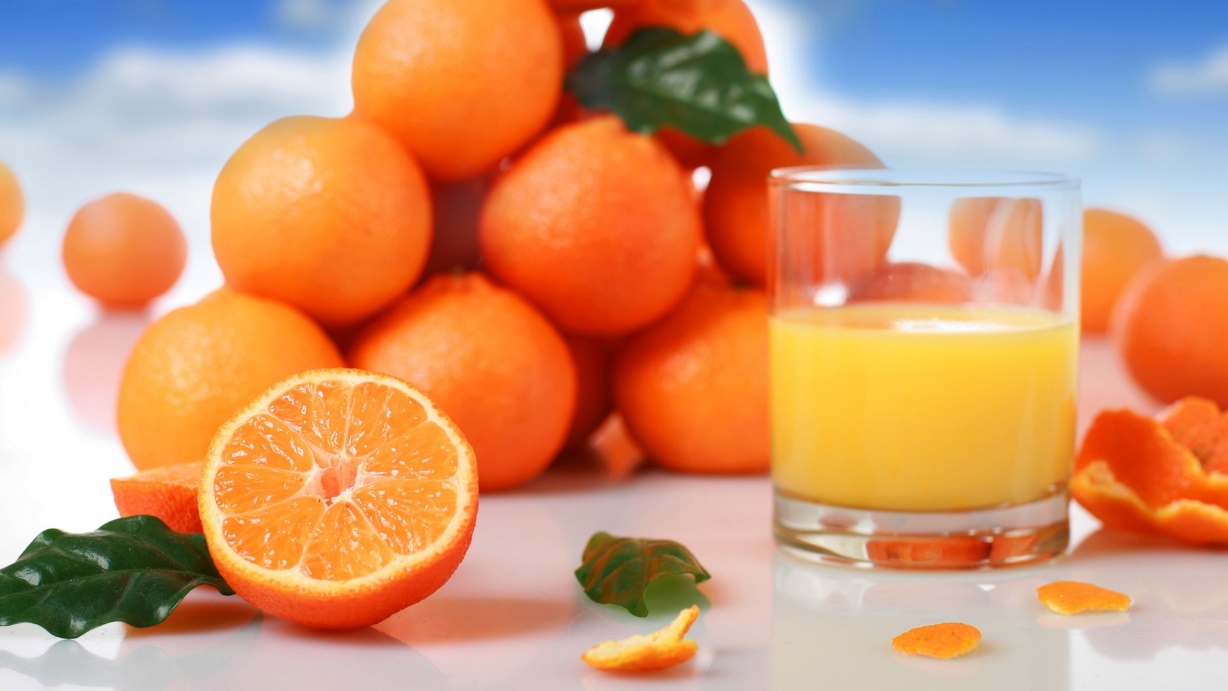 কুল
কমলা
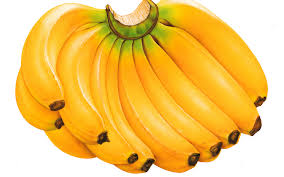 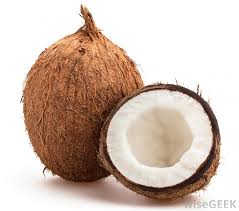 বারোমাসি ফল
কলা
নারকেল
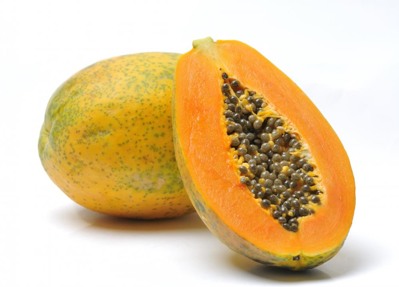 পেঁপে
দলীয় কাজ
কাঁঠাল দলঃ কয়েকটি গ্রীষ্মকালীন ফলের নাম লিখ ।

কমলা দলঃ কয়েকটি শীতকালীন ফলের নাম লিখ ।

কলা দলঃ কয়েকটি বারমাসি ফলের নাম লিখ ।
পাঠ্য বই সংশ্লিষ্টঃ

বইয়ের ৪৯ পৃঃ মনোযোগ সহকারে পড়ো
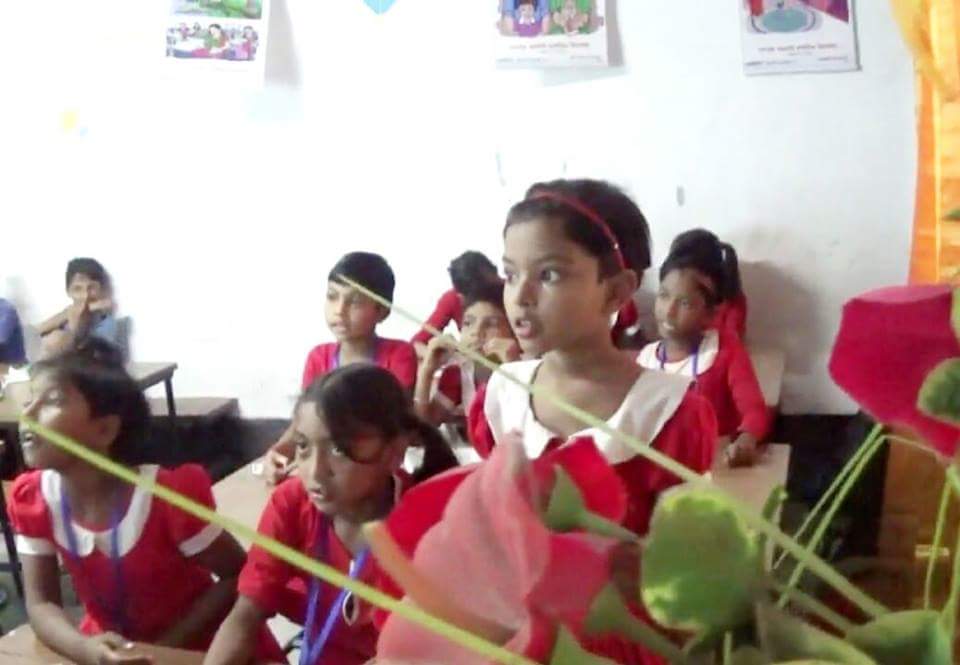 মূল্যায়ন
১। গ্রীষ্মকালীন ৫ টি ফলের নাম লিখ।
২। ৩টি বারোমাসি ফলের নাম লিখ । 
৩। সঠিক উত্তরটিতে টিক চিহ্ন দাওঃ
শীতকালীন ফল কোনটি?
(ক) আম         (খ) পেঁপে 
(গ)জলপাই      (ঘ ) কাঁঠাল
পরিকল্পিত কাজ
ধন্যবাদ
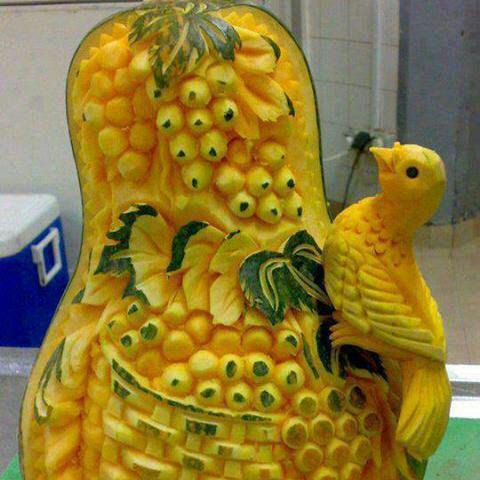